Význam kolektivního vyjednávání v oblasti mzdového vývoje a sjednávání podmínek pracovní doby
Studie byla zpracována v rámci projektu ASO „Rizika dopadů ekonomické krize na sociální smír z pohled u zaměstnanců - kritická místa a možnosti řešení v rámci kolektivního vyjednávání“ (příspěvek na činnost dle § 320a písm. a) zákona č. 262/2006 Sb., zákoníku práce, ve znění pozdějších předpisů, na podporu sociálního dialogu.
PhDr. Štěpánka Lehmann, Ph.D.
Analyzovaný problém
Do jaké míry se odborům daří ovlivňovat pracovní podmínky? V jakých oblastech? Pro koho?
Úroveň mezd a délka pracovní doby doposud nejdůležitějším předmětem KV
Jak se kolektivní vyjednávání promítá do úrovně mezd zaměstnanců?
 Jaký vliv má kolektivní vyjednávání na délku pracovní doby zaměstnanců?
Jak se mění role odborů v těchto oblastech v kontextu současného vývoje pracovního trhu?
Fakta a vědecky podepřené argumenty v diskusi často chybí
Komplexita obou jevů – je obtížné vliv prokázat / zjistit jeho míru
Využití zahraniční literatury + analýza dostupných datových zdrojů
2
Vliv KV na mzdy
Problém datových zdrojů
obvykle data neobsahují informaci o přítomnosti KV
výše mezd obtížně zjistitelná ve výběrových šetřeních
Informace o pracovních podmínkách (IPP): V roce 2023 bylo odměňování zaměstnanců sjednáno v 96,3 % kolektivních smluv
nejčastěji sjednán mzdový vývoj (3/4 smluv)
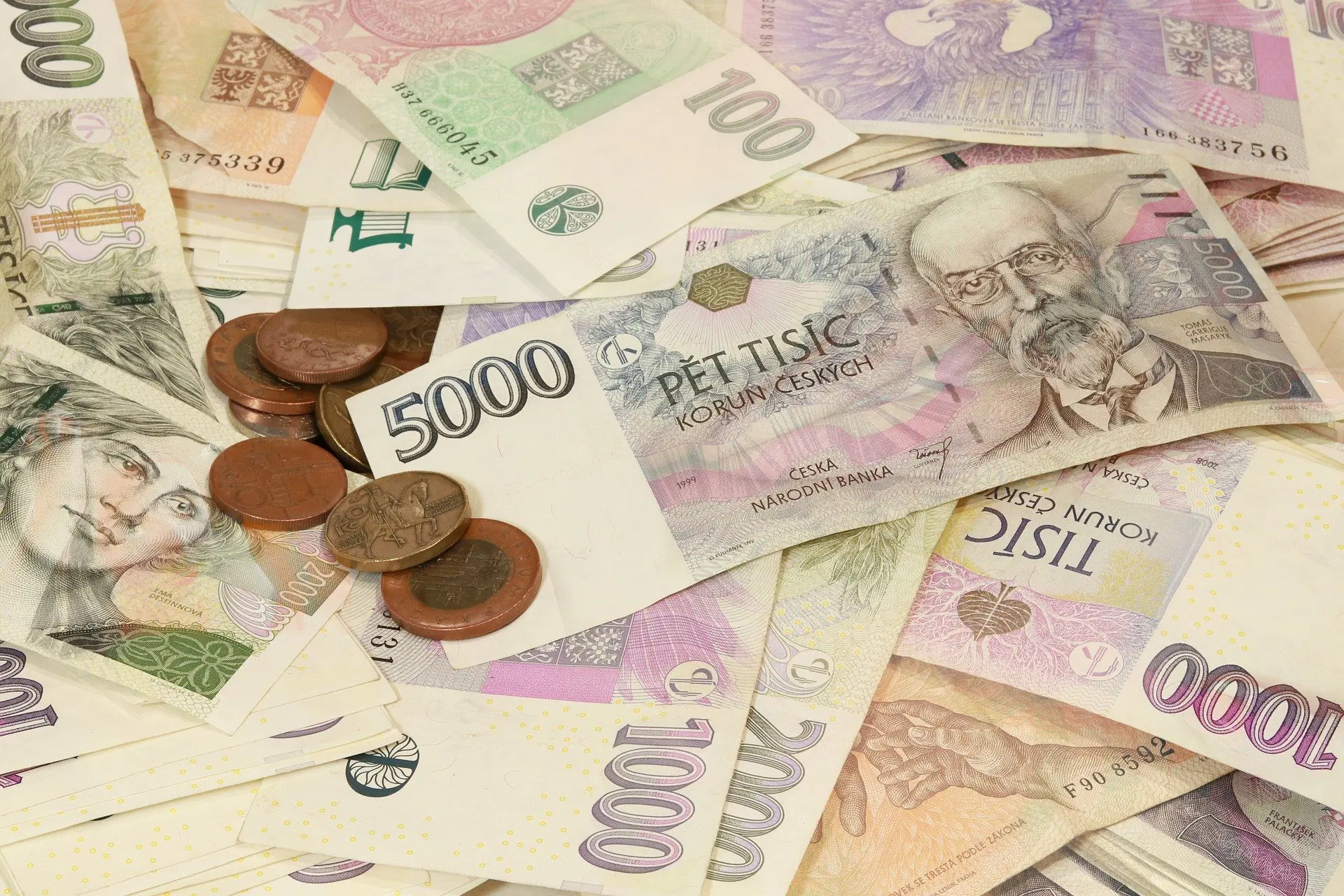 3
Vliv KV na mzdy
ČSÚ: Strukturální šetření mezd zaměstnanců:










vyšší mzdy zaměstnanců pokrytých KV
rozdíl se zvětšuje
chybí údaj o odvětvové či profesní klasifikaci
4
Vliv KV na mzdy – poznatky z literatury
Většina výzkumů potvrzuje pozitivní vliv na úroveň mezd
Zejm. modré límečky a nízkopříjmoví zaměstnanci
Nepanuje shoda na velikosti vlivu
Řada intervenujících faktorů
legislativní rámec a tržní regulace
fáze ekonomického cyklu (kolektivní smlouvy působí proticyklicky)
stav trhu práce
míra odborové organizovanosti – souvisí s vyjednávací silou – globalizace tento faktor oslabuje
úroveň KV – rozporuplné závěry
míra pokrytí KV
charakteristika podniku (zejm. velikost)
charakteristiky pracovníků (zejm. dosažená úroveň vzdělání)
smluvní vztahy
5
Otázka snižování nerovností
Rozporuplné výsledky
Opět závisí na celé řadě faktorů
např. míra koordinace a centralizace KV
Tlak na mzdy na dolním okraji mzdové distribuce vede spíše k vyrovnávání mezd (ke snižování nerovností)
Mezd pracovníků s vysokými mzdami se KV příliš nedotýká
Data ČSÚ by potvrzovala nižší nerovnosti mezi pracovníky pokrytými KV
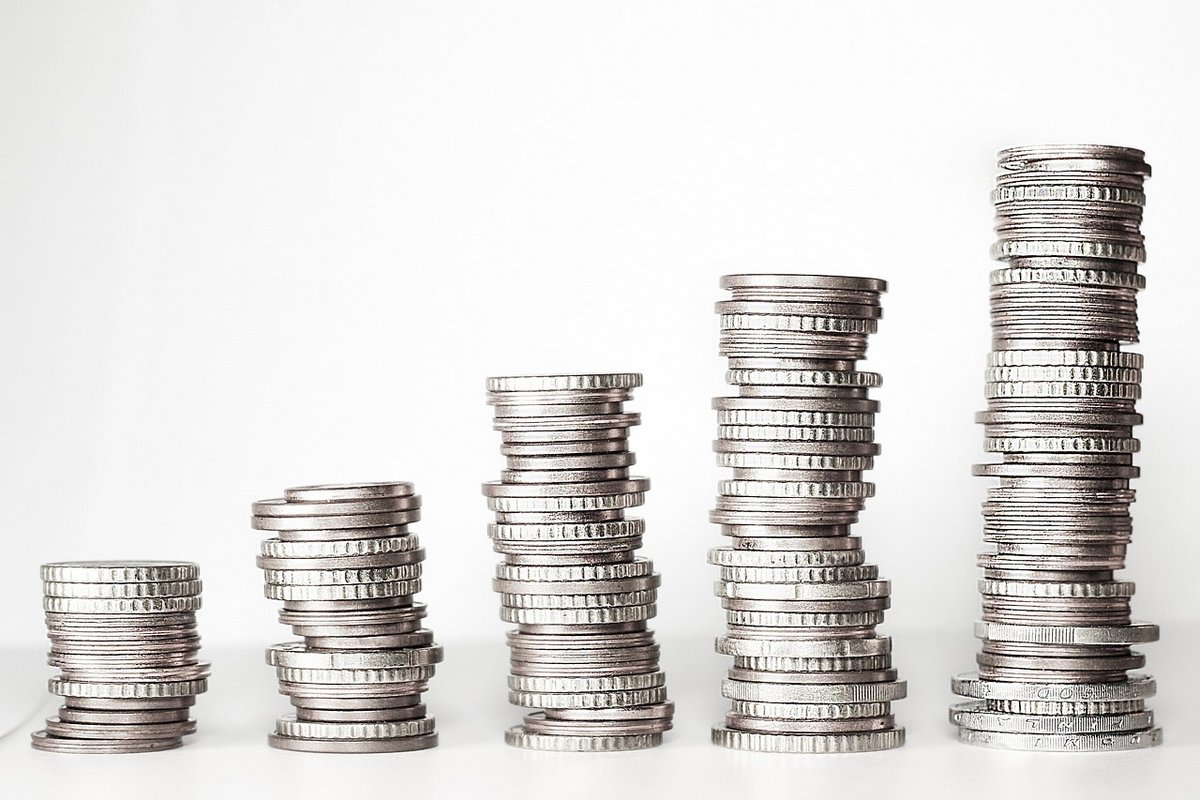 6
Hlavní zjištění – vliv KV na mzdy
Soudobé studie vliv problematizují
Lepší data a výpočetní technika
Vliv připisován více individuálním charakteristikám pracovníků, jejich pracovním pozicím a odvětvím s vysokým pokrytím kolektivními smlouvami než kolektivnímu vyjednávání jako takovému
Mzdový efekt prokázán jen v některých odvětvích a jen u modrých límečků
Navíc negativní vztah mezi mzdovým efektem a zaměstnaností
Mzdové přirážky postupně klesají
7
Vliv KV na pracovní dobu
Nejednoznačná zjištění
Pozitivní vliv potvrzen pouze u délky dovolené
Rostoucí diverzifikace forem pracovní doby (z hlediska délky i distribuce pracovní doby) – souvisí s rostoucí flexibilitou
Informace o pracovních podmínkách (IPP) z roku 2023:
v 90,8 % kolektivních smluv sjednána délka týdenní pracovní doby
v 30,1 % kolektivních smluv ujednání o pružném rozvržení pracovní doby
v 89,6 % kolektivních smluv zvýšení nároku na dovolenou
8
Vliv KV na pracovní dobu
ČSÚ: Strukturální šetření mezd zaměstnanců:









kratší placená pracovní doba u zaměstnanců pokrytých KS
chybí informace o typu zaměstnanců, odvětví, režimech rozvrhování pracovní doby (v některých režimech je stanovená týdenní pracovní doba kratší)
9
Hlavní zjištění – data EWCS
Délka pracovní doby mírně častěji smluvně ukotvena u zaměstnanců s odbory na pracovišti (90 % vs. 86 % u zaměstnanců bez odborů)
Zaměstnanci, kteří mají v podniku odborové zástupce, mají větší míru jistoty ohledně toho, že v následujícím období budou pobírat nějaký příjem
Smluvní pracovní doba je u zaměstnanců pokrytých kolektivním vyjednáváním kratší (medián 38 h vs. 40 h bez KV – pouze plné úvazky: průměr 38 h vs. 40 h, medián 39 h vs. 40h)
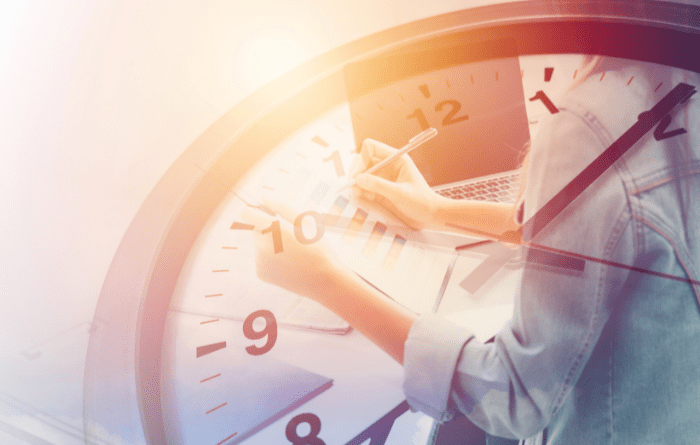 10
Smluvně ukotvená týdenní pracovní doba dle přítomnosti odborů na pracovišti (v %)
Jen plné úvazky:
Zdroj: Eurofound, 2023, EWCS 2021; vlastní výpočty
11
Hlavní zjištění – vliv KV na pracovní dobu
Co ovlivňuje délku smluvní pracovní doby / využití částečných úvazků?
pohlaví (kratší úvazky u žen)
podíl žen na pracovišti
věk (plný nástup na pracovní trh, postupný odchod do důchodu)
u žen úroveň mezd
Pouze plné úvazky:
zda zaměstnanec pracuje v soukromém sektoru
dosažené vzdělání (u vzdělanějších je smluvní pracovní doba kratší)
12
Hlavní zjištění – vliv KV na pracovní dobu
Pracovní doba, kterou zaměstnanci skutečně odpracují, se prakticky neliší
Kromě výše uvedených faktorů se promítá u mužů to, zda pracují v soukromém sektoru a velikost podniku
V zemích s vysokým podílem částečných úvazků dochází u žen k segmentaci pracovního trhu z hlediska délky pracovní doby
manuální práce s krátkou pracovní dobou (nemusí být dobrovolné)
nemanuální méně kvalifikovaná práce se středně dlouhou pracovní dobou
nemanuální práce vyžadující VŠ vzdělání s dlouhou pracovní dobou
U plných úvazků se prokázal pouze vliv pohlaví a sektoru (v soukromém sektoru je pracovní doba u mužů delší)
Vliv kolektivního vyjednávání na podnikové úrovni se neprokázal
Celkově je vliv KV jen nepřímý – zvyšování mezd umožňuje práci na částečné úvazky (projevuje se ale jen u žen)
13
Hlavní zjištění – vliv KV na pracovní dobu
Zaměstnanci v průměru pracují více hodin, než je smluvně stanoveno
Platí zejména pro zaměstnance s VŠ vzděláním
Kolik hodin zaměstnanci s plným úvazkem skutečně pracují ve srovnání se smluvní pracovní dobou dle nejvyšší dosažené úrovně vzdělání (v %)
Zdroj: Eurofound, 2023, EWCS 2021; vlastní výpočty
14
Hlavní zjištění – vliv KV na pracovní dobu
Odbory dokážou v podnicích vyjednat lepší smluvní podmínky, včetně kratší standardní týdenní pracovní doby, a zajistit zaměstnancům větší míru jistoty příjmu
Nedokáží však dosáhnout toho, aby zaměstnanci pokrytí kolektivními smlouvami skutečně ve sjednaném rozsahu pracovali (faktická pracovní doba se u zaměstnanců pokrytých KV neliší)
Čím vyšší je dosažené vzdělání zaměstnance, tím větší je pravděpodobnost, že fakticky odpracuje více hodin, než stanovuje jeho pracovní smlouva
Vývoj délky smluvní a faktické pracovní doby může být značně odlišný
Zkracování smluvní pracovní doby může vést k rostoucí intenzifikaci práce (i vzhledem k chybějící pracovní síle)
15
Hlavní zjištění – vliv KV na pracovní dobu
Souvislost s rostoucím podílem flexibilních pracovních režimů
Rozvoj digitálních technologií a rostoucí využití práce na dálku redefinuje přístup k pracovní době a vymezení prostoru práce a soukromí
Rozvolnění vztahu mezi mzdou a odpracovanou dobou
Autonomie a odpovědnost za výsledky i časování práce přenesena na zaměstnance
Souvisí s růstem intenzity práce a prodlužováním pracovní doby nad rámec pracovní smlouvy (typicky jde o neevidované a neplacené přesčasy – zaměstnanec je vnímá jako vlastní selhání)
Ztrácí smysl zasazovat se o kratší pracovní dobu
Prodlužování času stráveného prací – problém zejm. pro kvalifikované pracovníky a zaměstnance na vyšších pracovních pozicích
16
Největší současné výzvy
Rostoucí globalizace oslabuje vyjednávací sílu odborů
Rozvoj technologií
rozostření hranice mezi pracovním a soukromým časem
růst komplexity pracovního světa (globální trh práce)
Robotizace a využití AI – úbytek pracovní síly v manuálních povoláních (tradiční cílová skupina odborů)
pomoc s rekvalifikací
nové skupiny s prekérními pracovními podmínkami
Diverzifikace smluvních vztahů – některé nové formy zaměstnávání se mohou stát zdrojem prekarizace
Změna charakteru a podmínek práce (flexibilizace...) – pojí se s novými tématy
Dlouhodobý pokles odborové organizovanosti – souvisí s problémem „černých pasažérů“
17
Závěry
Tradiční zaměření odborů na úroveň mezd a délku pracovní doby oslovuje ve vyspělých zemích světa stále menší část pracovní síly – potřeba zaměření na současná témata (možnosti slaďování osobního a pracovního života, přechod na průmysl 4.0, využití AI...)
Potřeba diverzifikace nabídky (vedle těch nejhůře postavených na trhu práce reagovat na rizika, která se týkají ostatních skupin pracovníků)
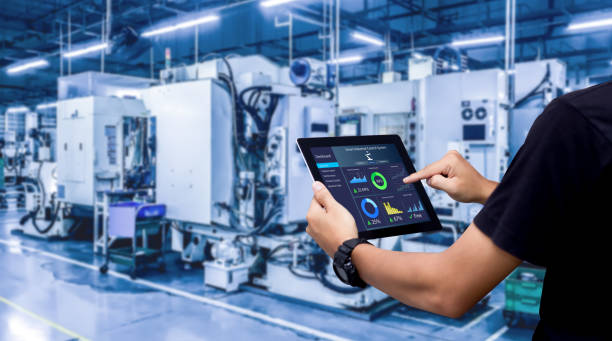 18
Děkuji za pozornost
stepanka.lehmann@rilsa.cz
Přístup a zdroje
Zahraniční literatura – zejm. vliv na úroveň mezd
Komplexita obou jevů – je obtížné vliv prokázat / zjistit jeho míru
každá metoda má svá úskalí
vliv se mění v čase
někdy nekoherentní a rozporuplné závěry
Analýza dostupných datových zdrojů
MPSV / Trexima: Informace o pracovních podmínkách (IPP) – pracovní podmínky vyjednané v kolektivních smlouvách
ČSÚ: strukturální šetření mezd zaměstnanců – údaj o průměrné délce placené pracovní doby za měsíc a o průměrných a mediánových měsíčních mzdách zaměstnanců  v třídění dle toho, zda je v podniku zaměstnanců uzavřena kolektivní smlouva
Eurofound: Evropské šetření pracovních podmínek 2021 (European Working Conditions Survey, EWCS) – vliv na charakteristiky pracovní doby
pracující starší 15 let
27 zemí EU
50.684 zaměstnanců
20
Způsob stanovování odměny ve vztahu k pracovní době dle přítomnosti odborů na pracovišti (v %)
Pozn.: N = 3 333 (Odpovídali jen ti, jejichž pracovní smlouva nespecifikuje rozsah pracovní doby. Do analýzy nejsou zahrnuti respondenti, kteří uvedli, že nevědí, jak je stanovována jejich odměna, nebo odmítli odpovědět.)
Zdroj: Eurofound, 2023, EWCS 2021; vlastní výpočty
21